De Professionals
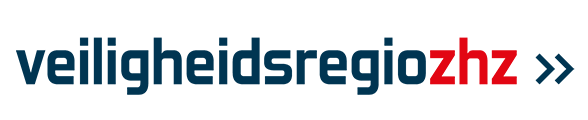 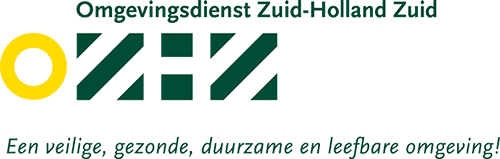 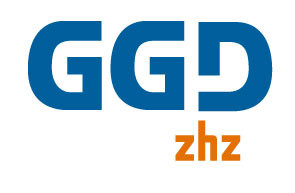 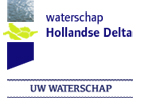 Onze visie
Wij willen een veilige, gezonde en duurzame Hoeksche Waard
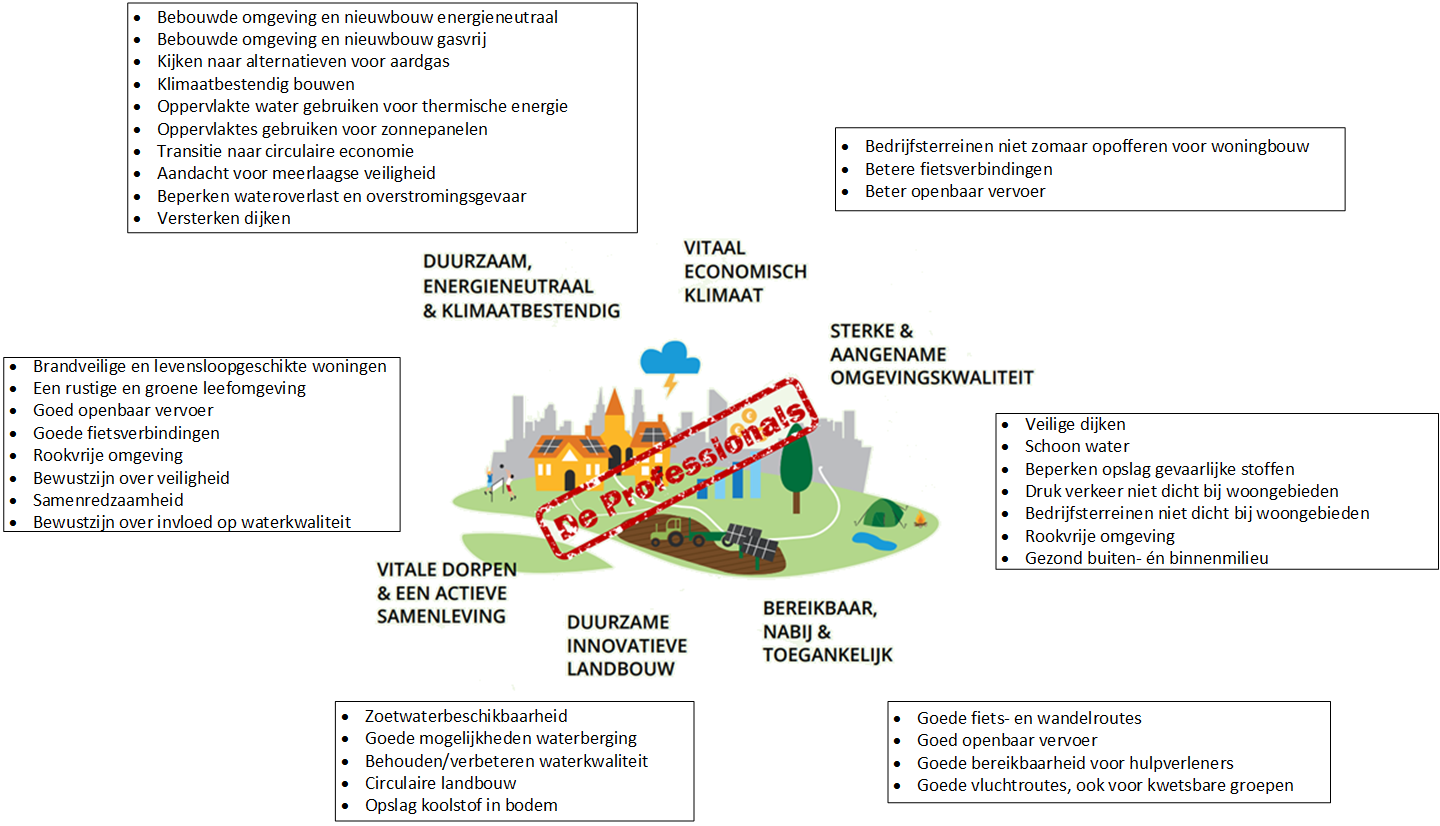 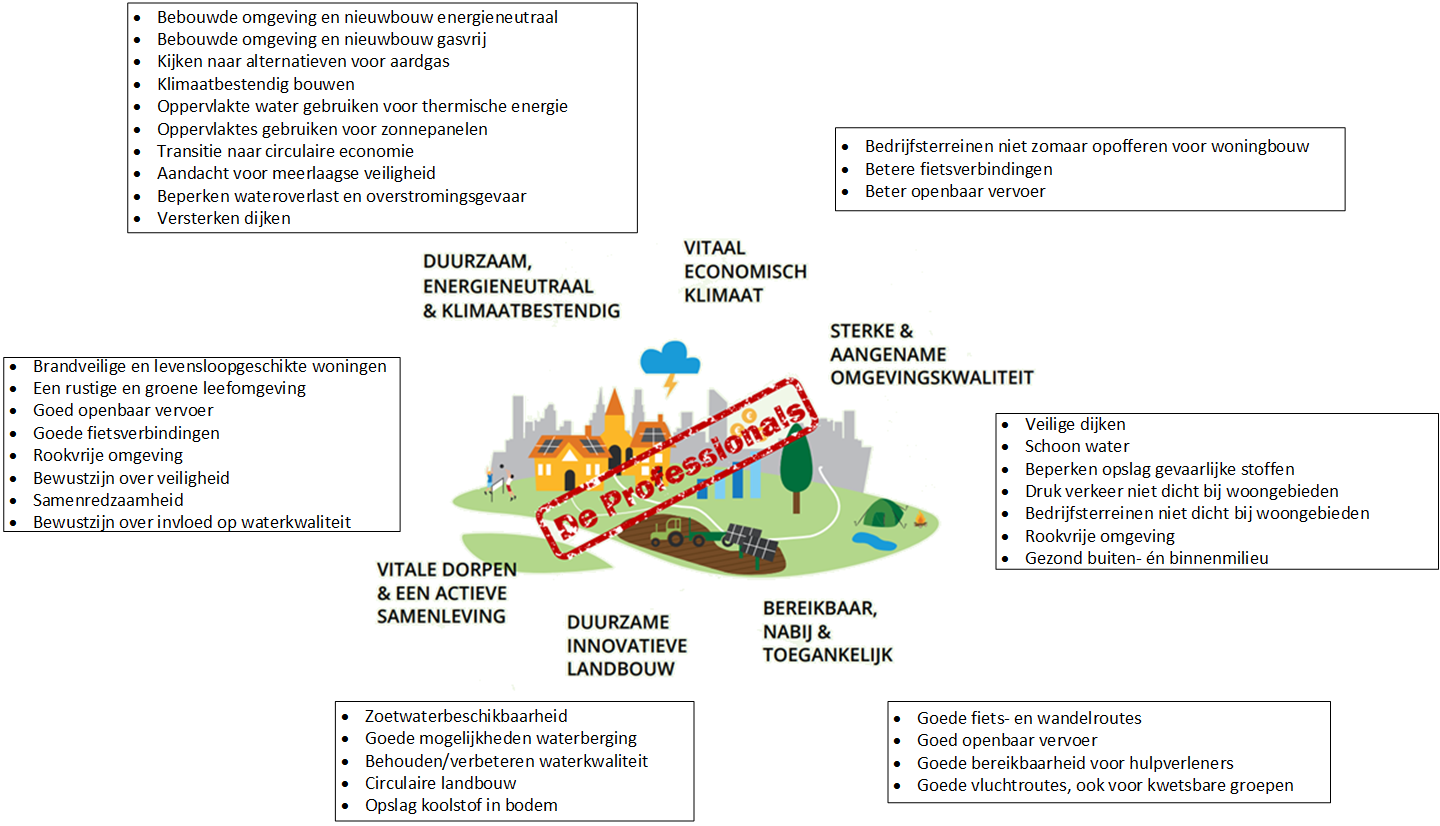 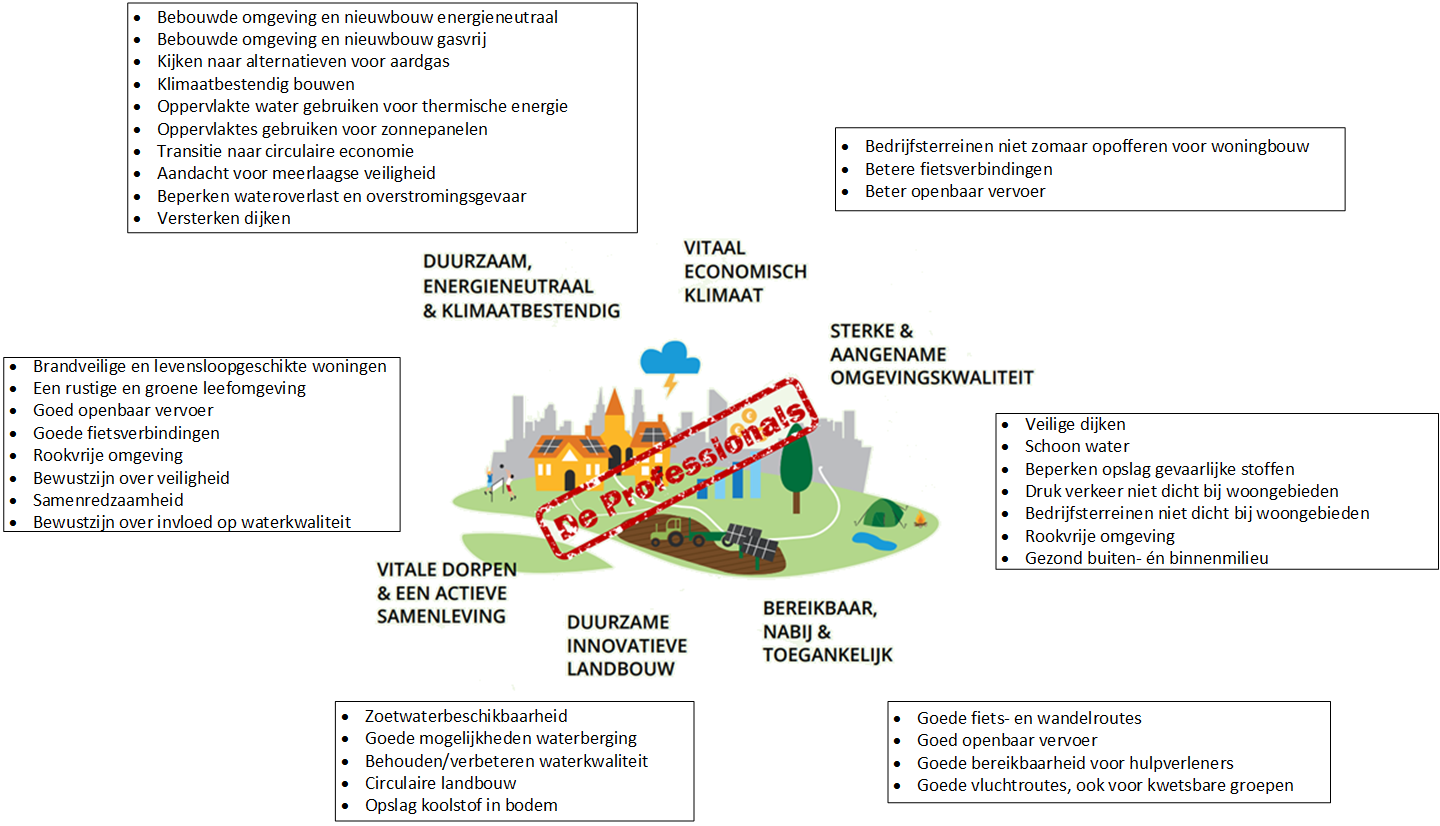 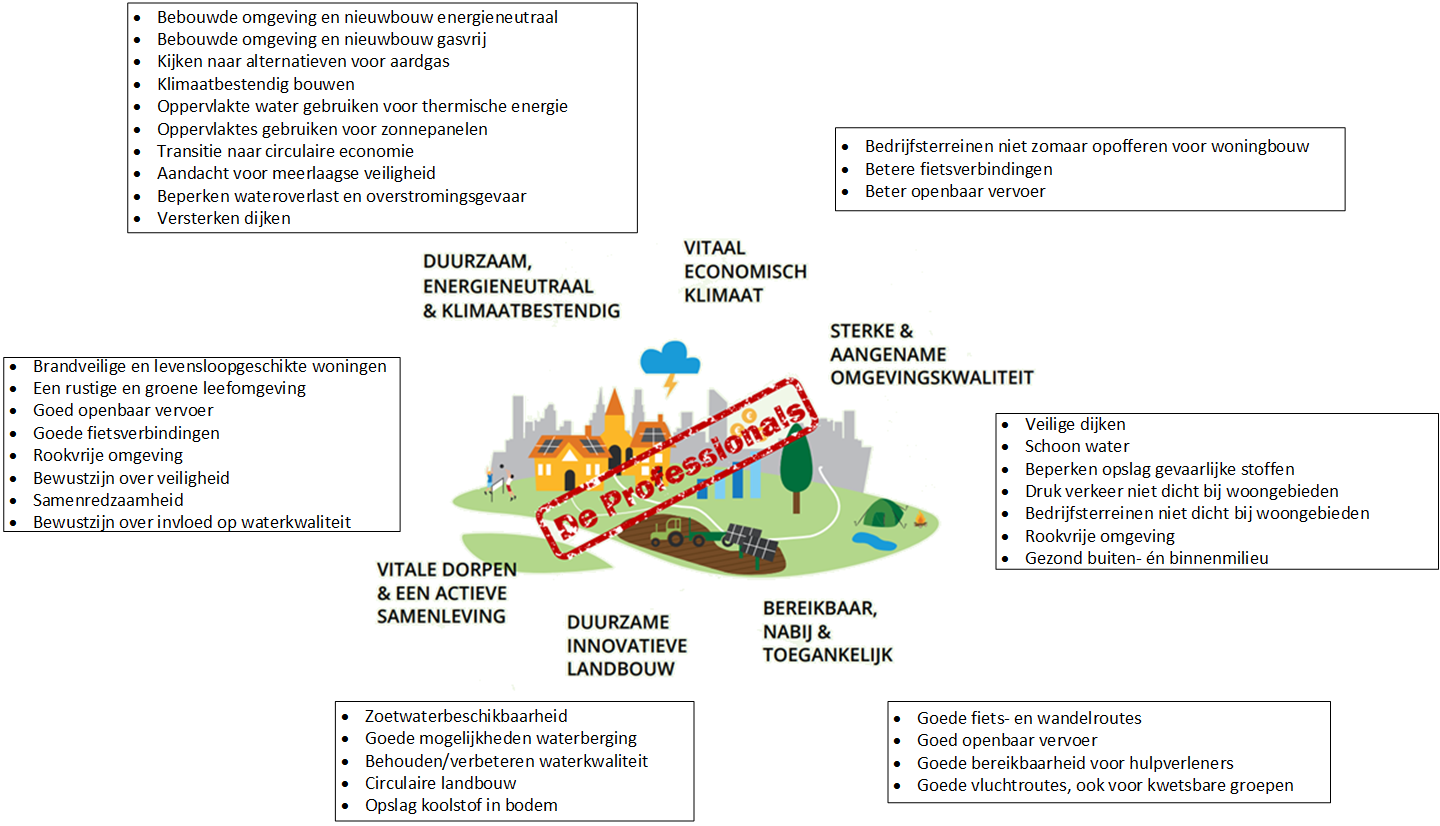 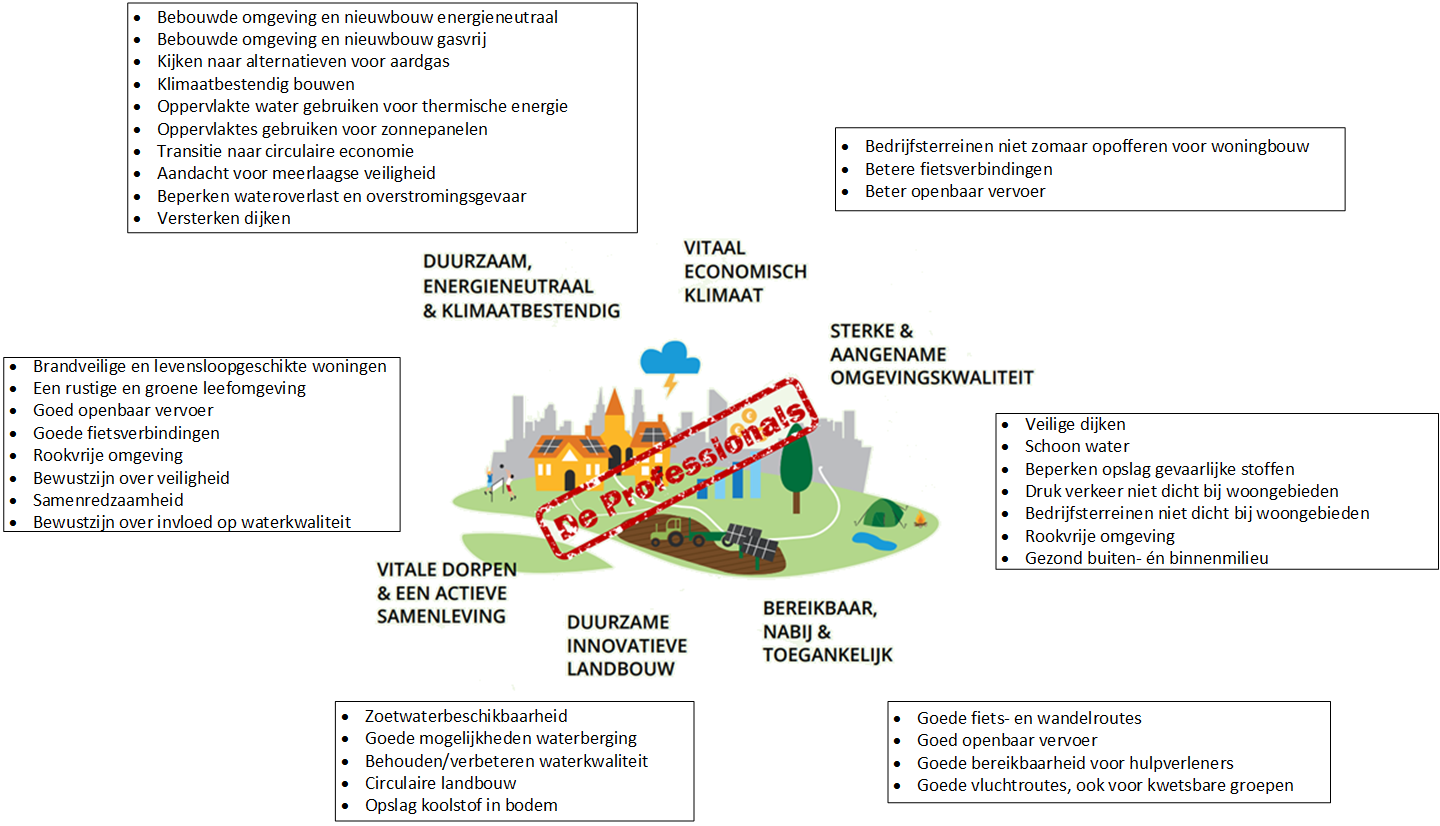 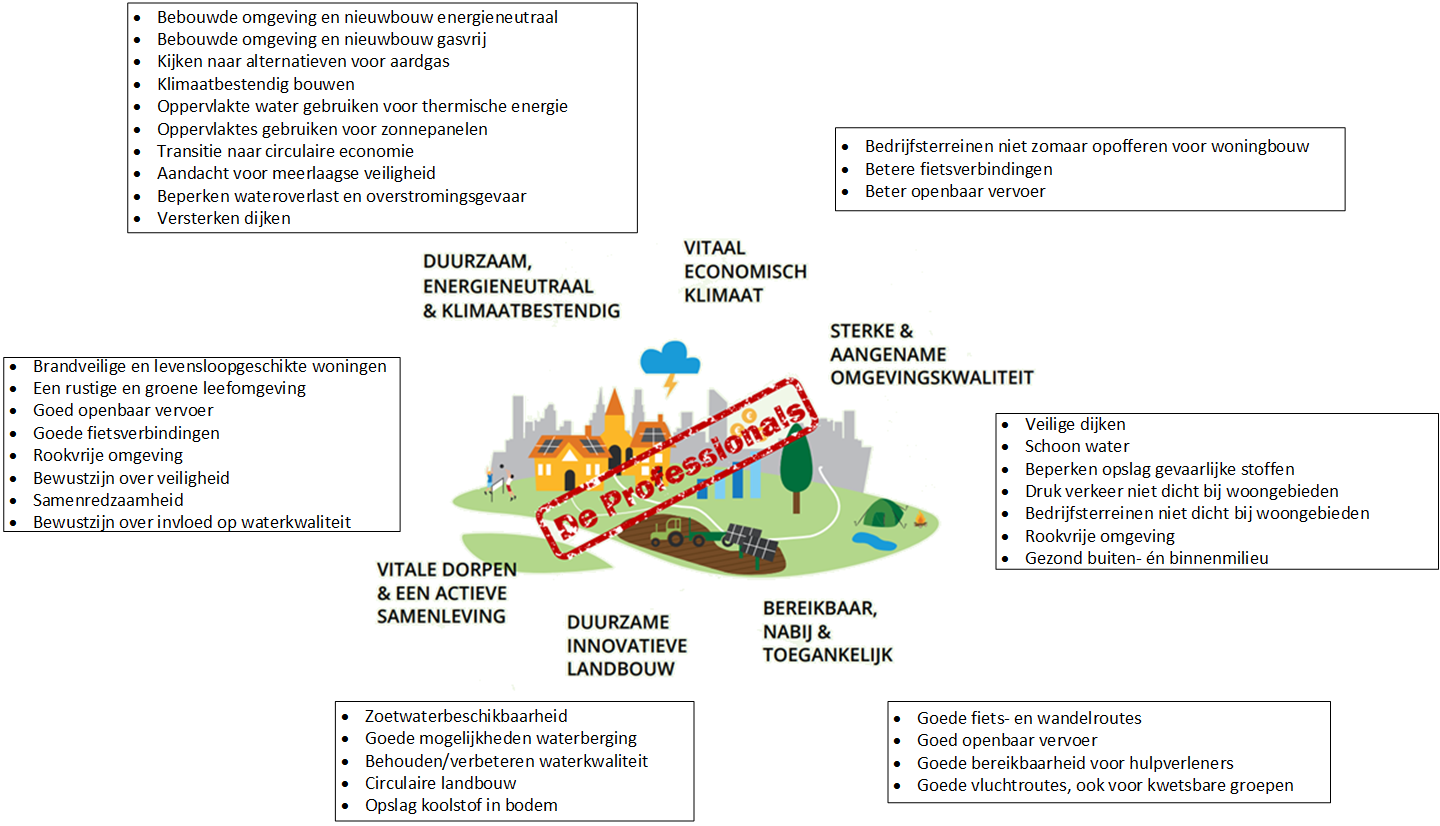 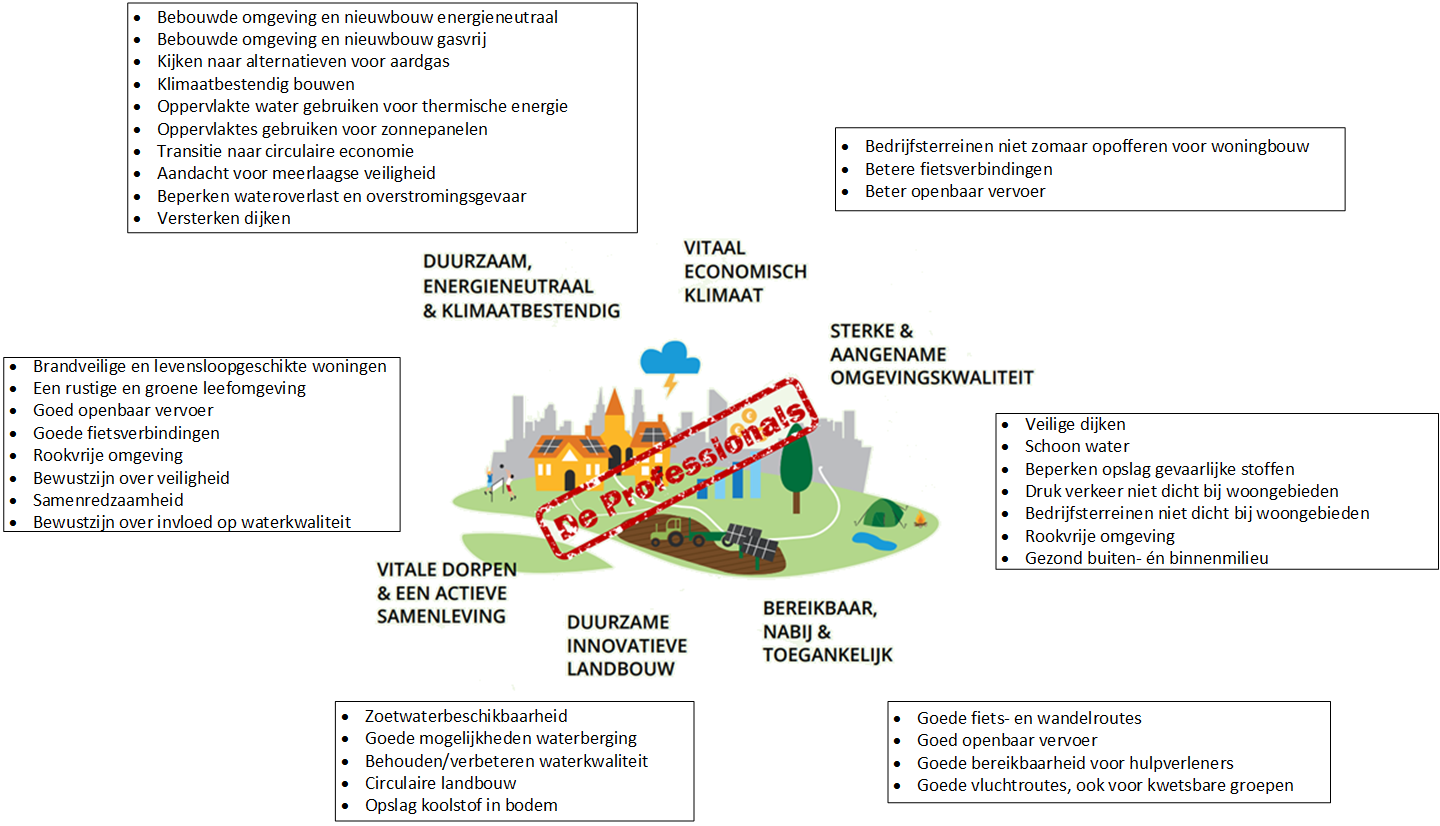 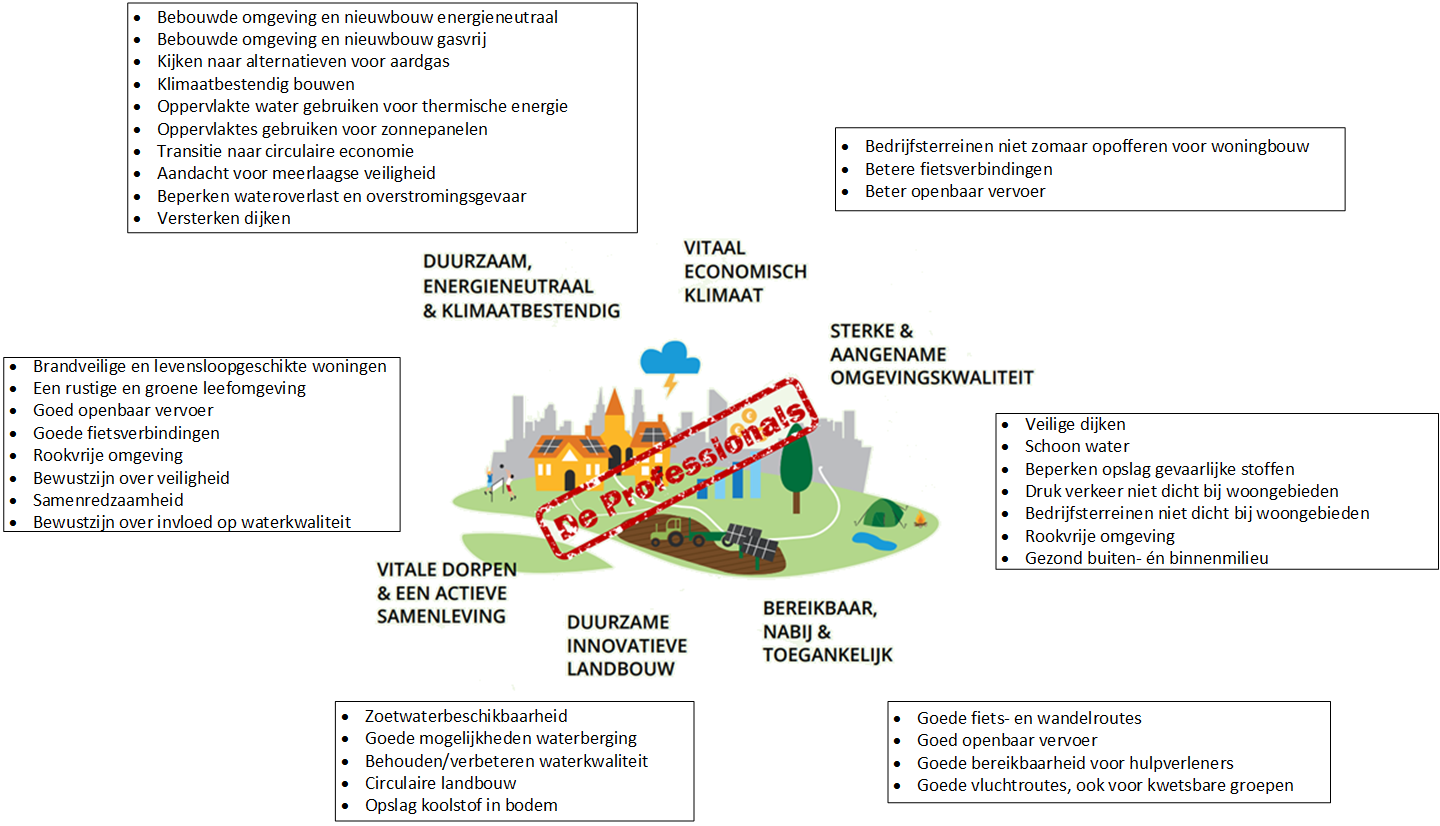 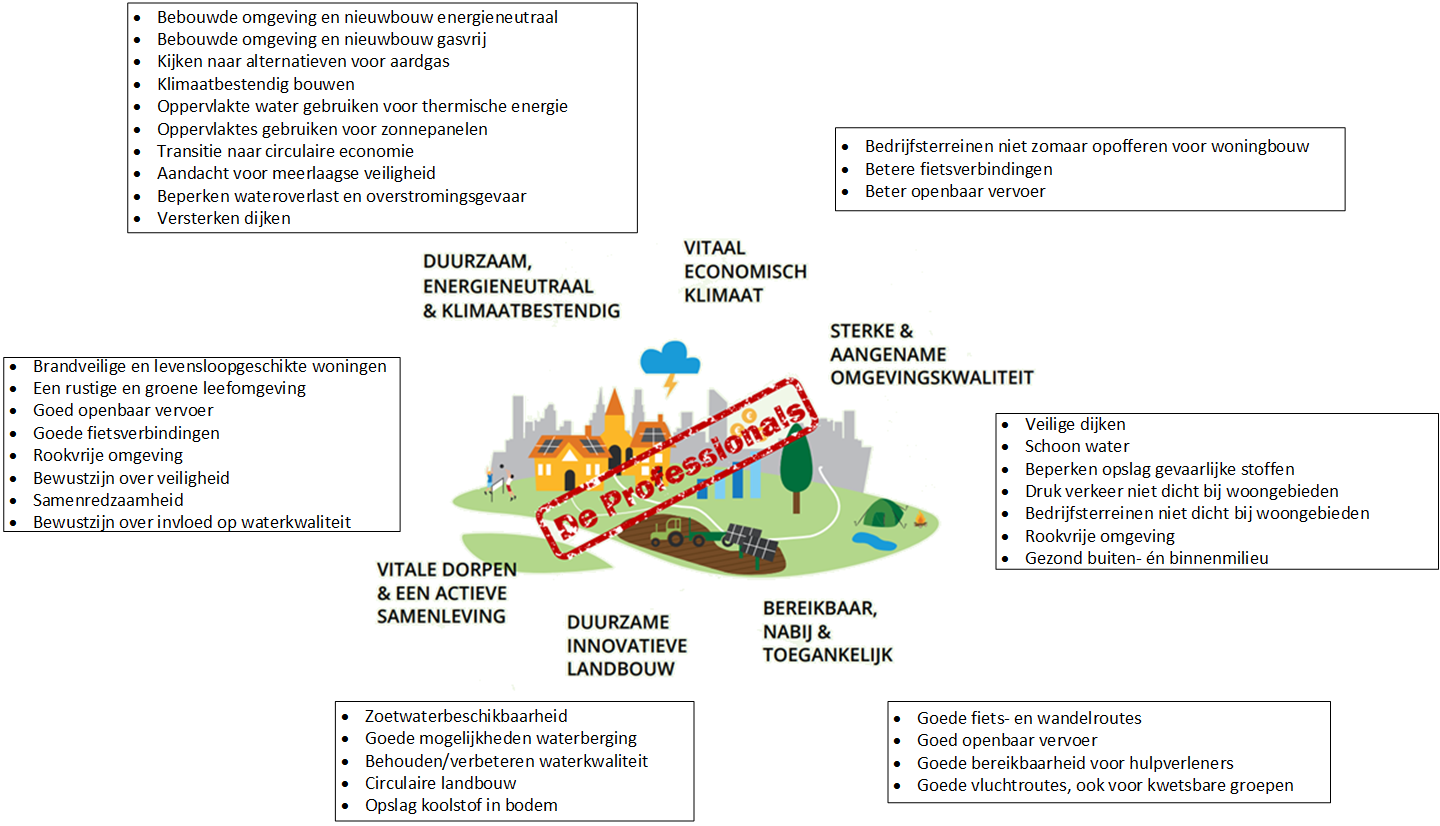 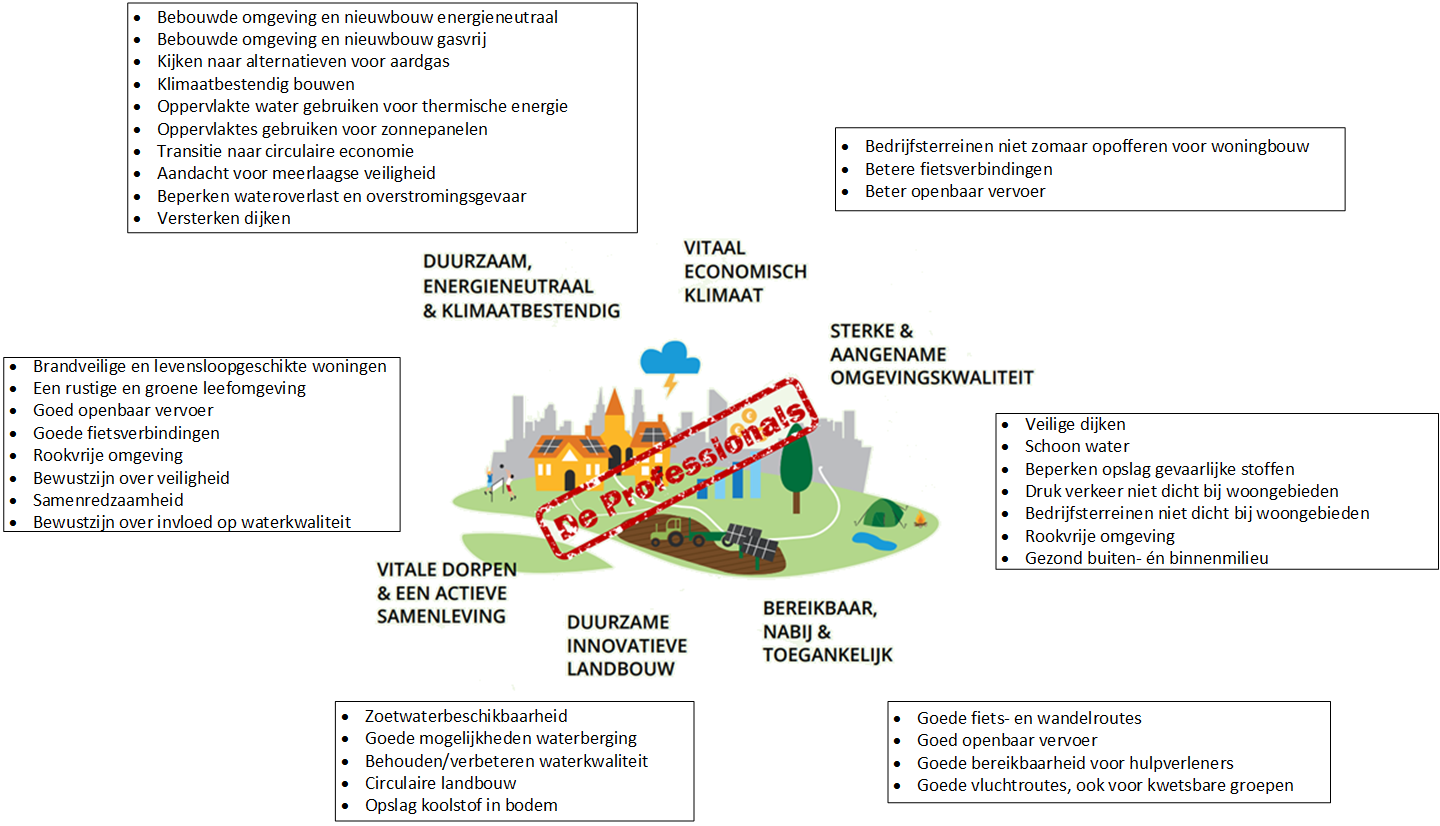 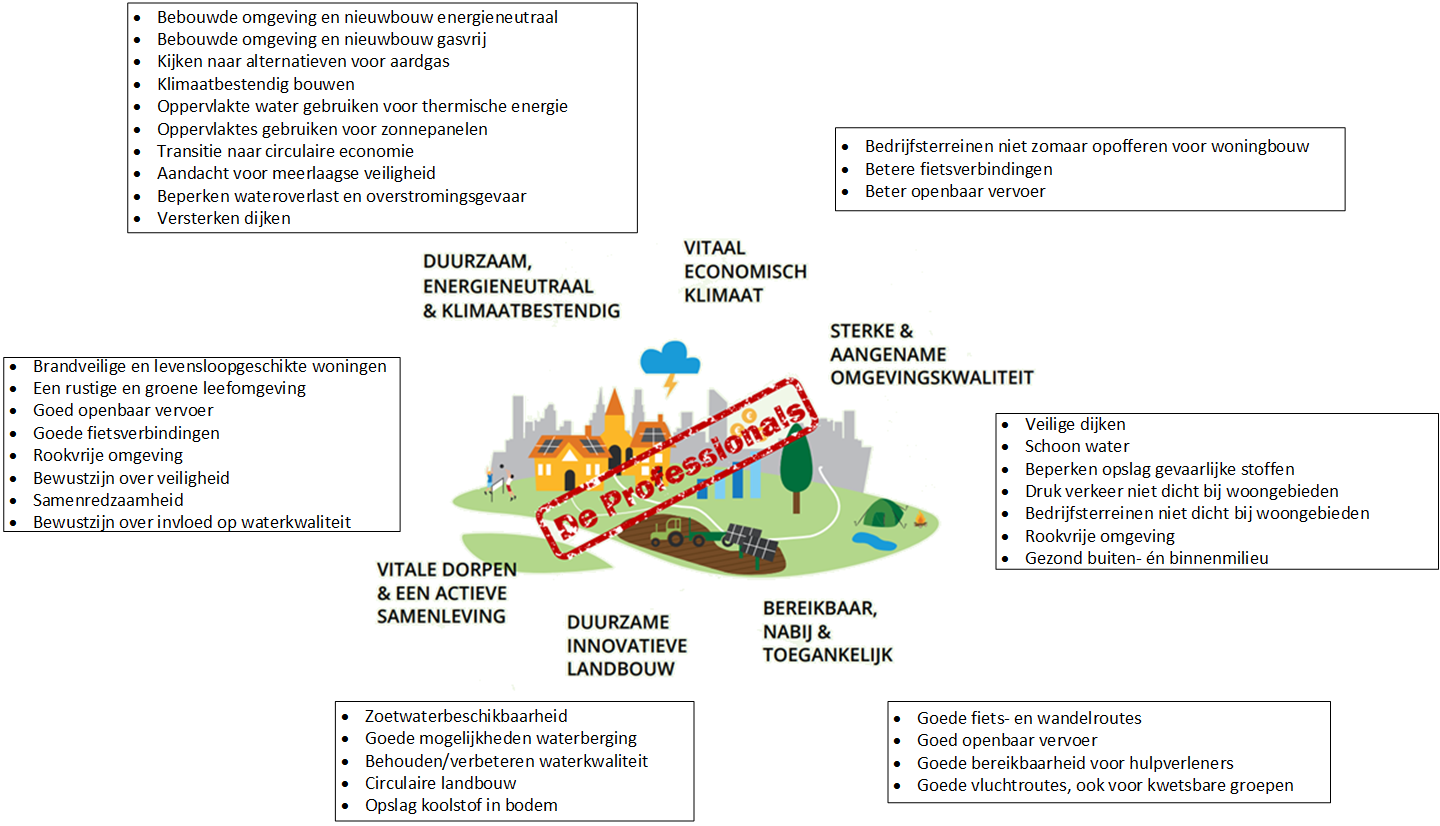 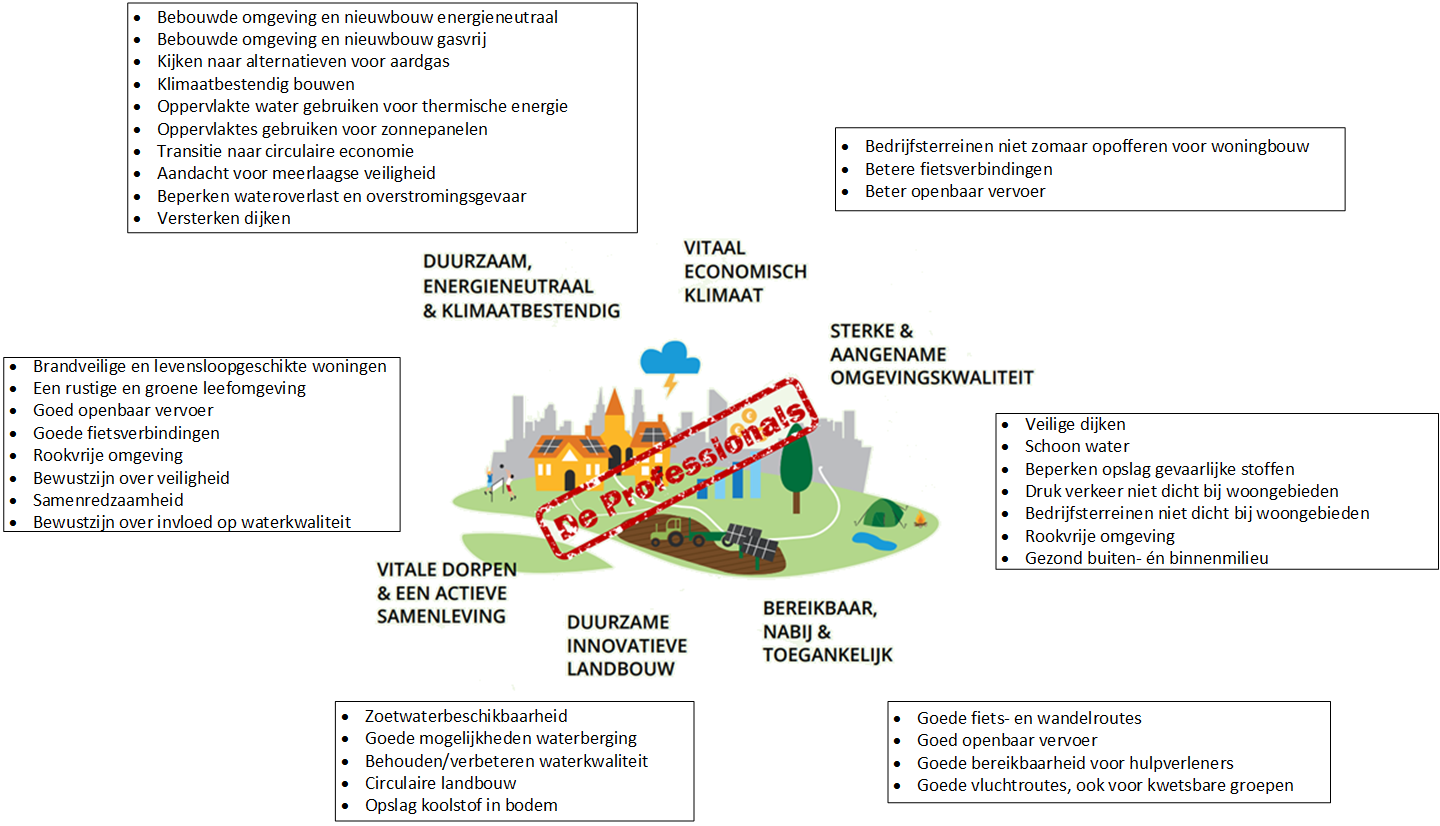 Vragen? Vraag het ons!
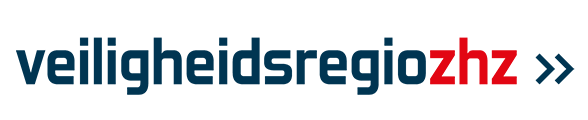 MD.Zonderop@brw.vrzhz.nl

ML.Stokhof@ozhz.nl

M.Schutten@ggdzhz.nl

I.Muhlig@wshd.nl
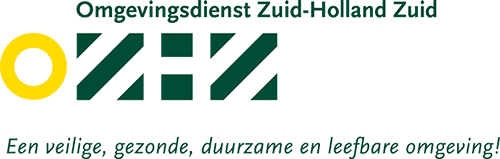 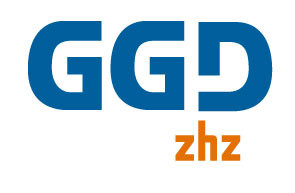 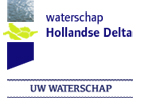